One Integrated Solution for Control & Automation:
AC Servo: Drives & Motors
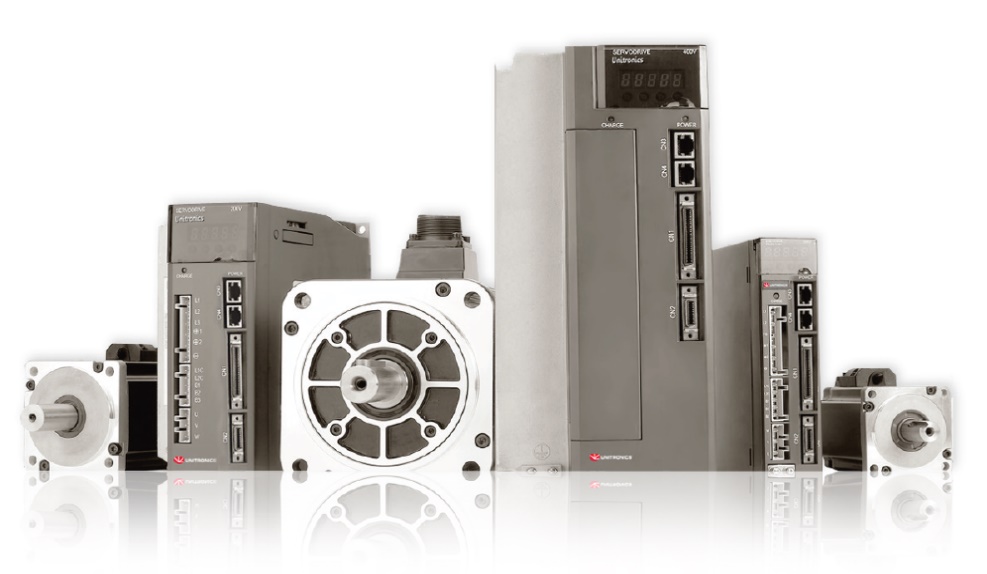 Expanding Our Product Range
Unitronics continues to innovate and expand our product range to provide
 “One Integrated Solution for Control & Automation” These already include:
A Complete Range of PLC+HMI
Stand alone PLCs
Full Range of VFDs
All-In-One Programming Software
Total Solution for Industry 4.0
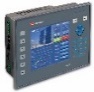 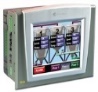 Products Time Line
1989
2000
2002
2005
2006
2011
2013
2014
2017
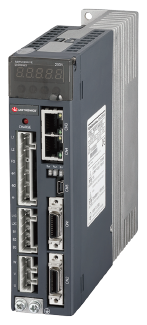 First
 PLC+HMI
M310
Vision
 Enhance
UniStream5 built-in + Multi-Touch
Samba
launch
Vision
 Standard
Unistream
launch
First big HMI
V1040, V1210
M90
JAZZ
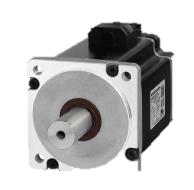 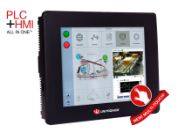 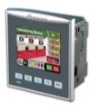 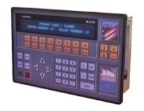 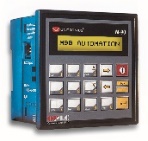 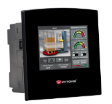 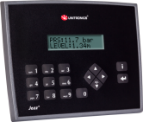 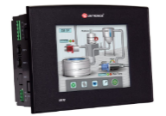 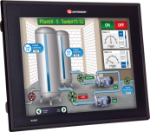 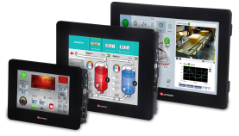 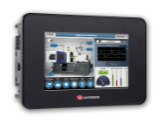 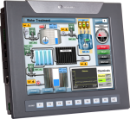 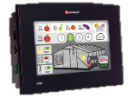 2018
2019
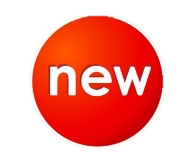 We are now adding 
Servo Motion Control 
products to these capabilities
UniStream PLC
UniStream 7” Built-in
VFD Line
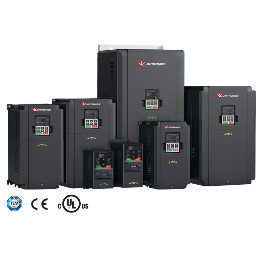 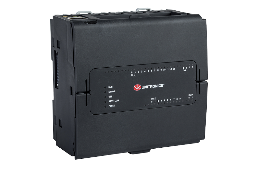 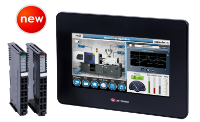 Product Offering
A bundle that includes:
Drives: 
1-Phase 200-230V: 50W - 1kW (0.06 - 1.34HP)
3-Phase 200-230V: 750w - 5kW (1.01- 6.7HP)
3-Phase 380-440V: 1kW - 5kW (1.34 - 6.7HP)
Motors:
Holding Brake – Optional
Built-in Encoder
23bit – Absolute 
20bit – incremental
Inventory:
Samples availability for all products
High availability for key products
Available soon:
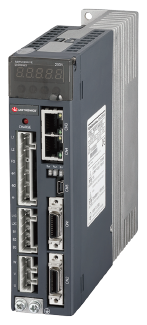 EtherCAT
STO
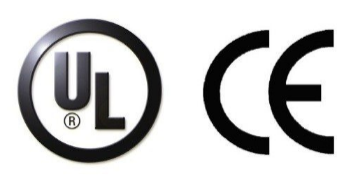 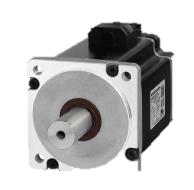 Product Offering
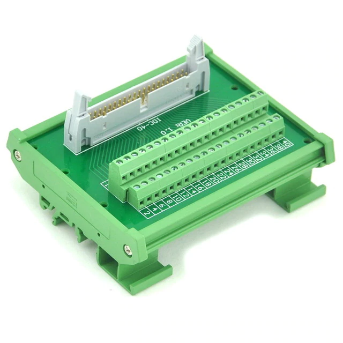 Accessories: 
IO Terminal block
Filters
Breaking resistors
Cables  - 3m, 5m, & 10m
*standard and robotics
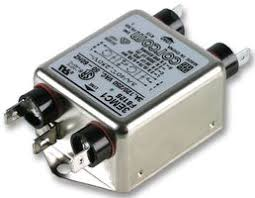 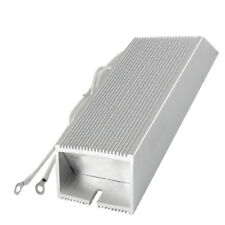 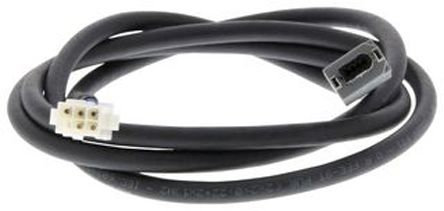 Unitronics System Architecture
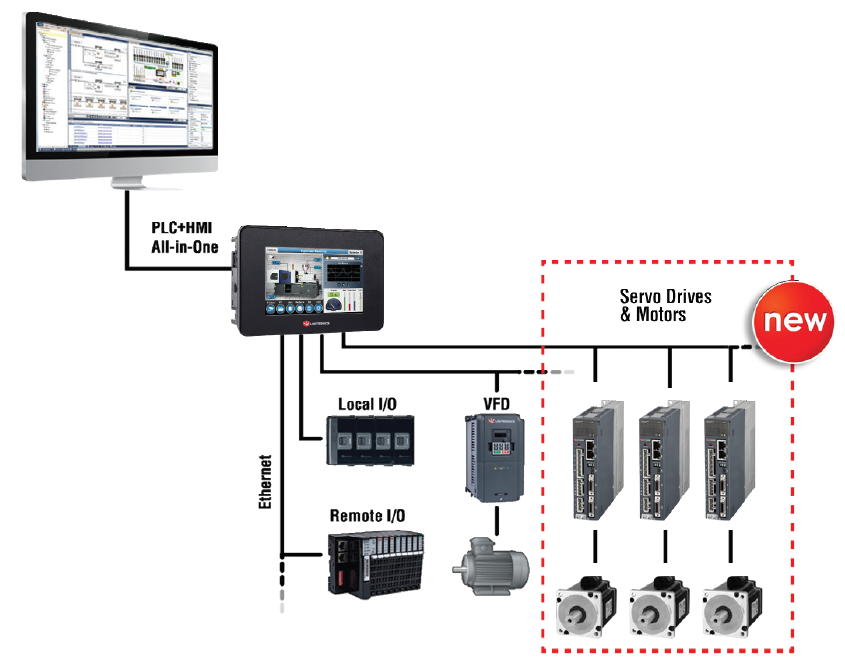 [Speaker Notes: Number of servo’s per application comparing to number of controllers = revenue
Designed for Unitronics’vertical solution over CANOpen
EtherCat will be available soon]
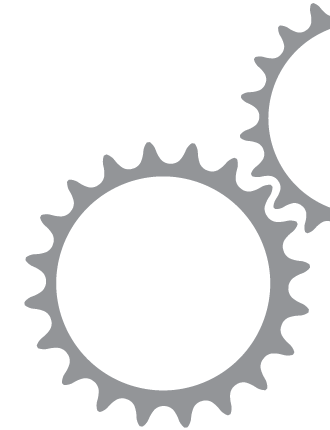 Common Servo Challenges
Multiple tools required:
System design 
Servo configuration & tuning 
Communication (fieldbus) implementation
Logic development
HMI design
Requires motion-related skill sets:  
Mechanical 
Electrical
Communication & Control
System integration
Motion control operation requires many detailed steps
Why Unitronics?
Unitronics - All-in-one Software
Competitors require many different tools
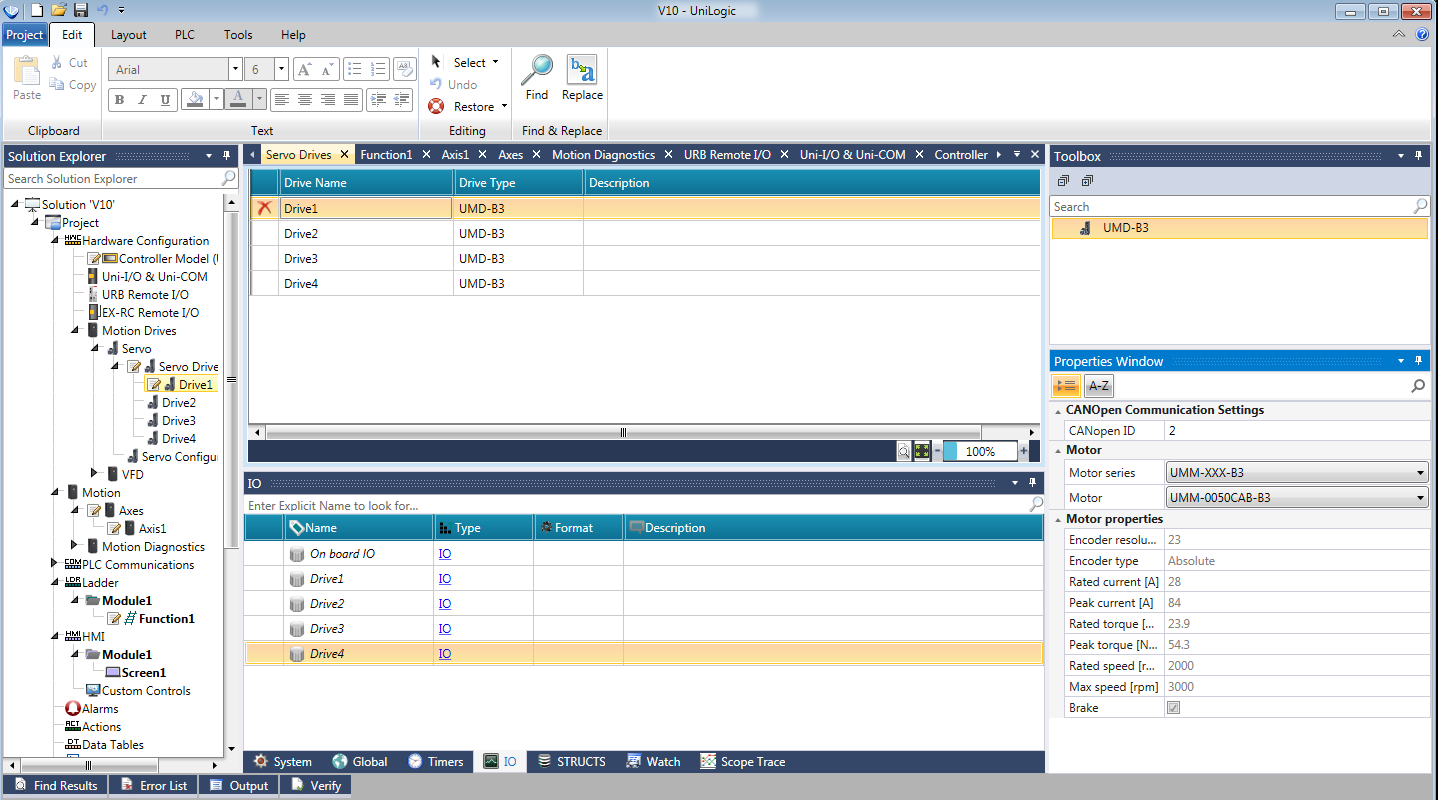 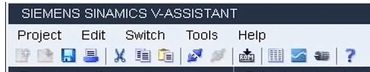 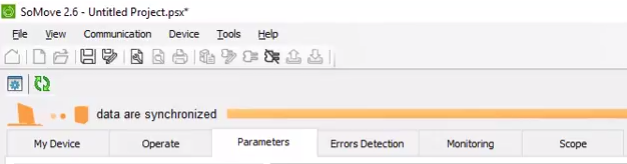 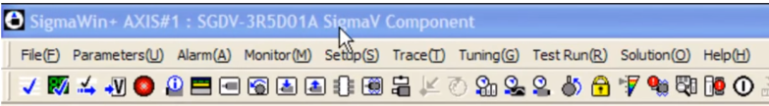 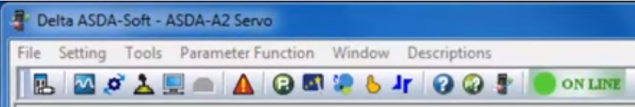 Why Unitronics?
Unitronics - Function Blocks
Competitors - Communication Integration
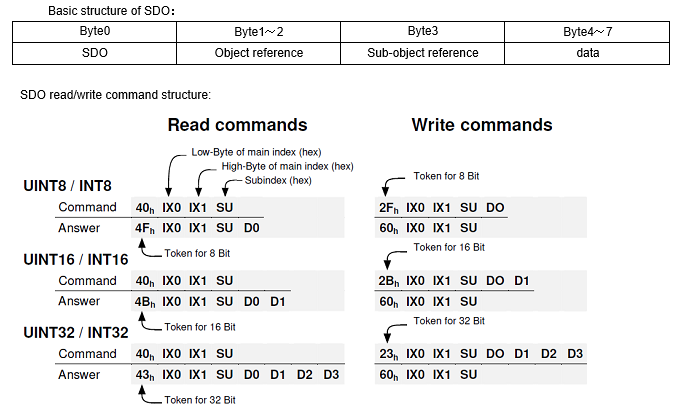 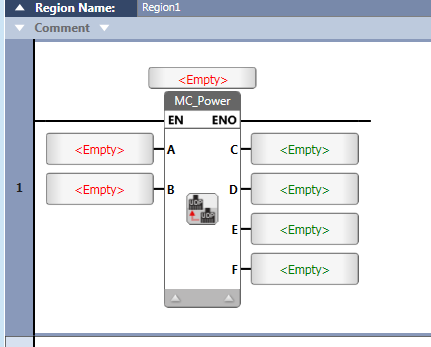 Why Unitronics?
Competitors- Mechanical Calculations
Unitronics - Mechanical Properties Tool
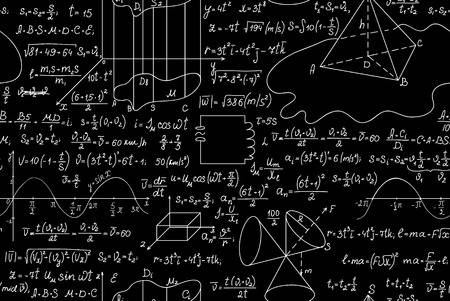 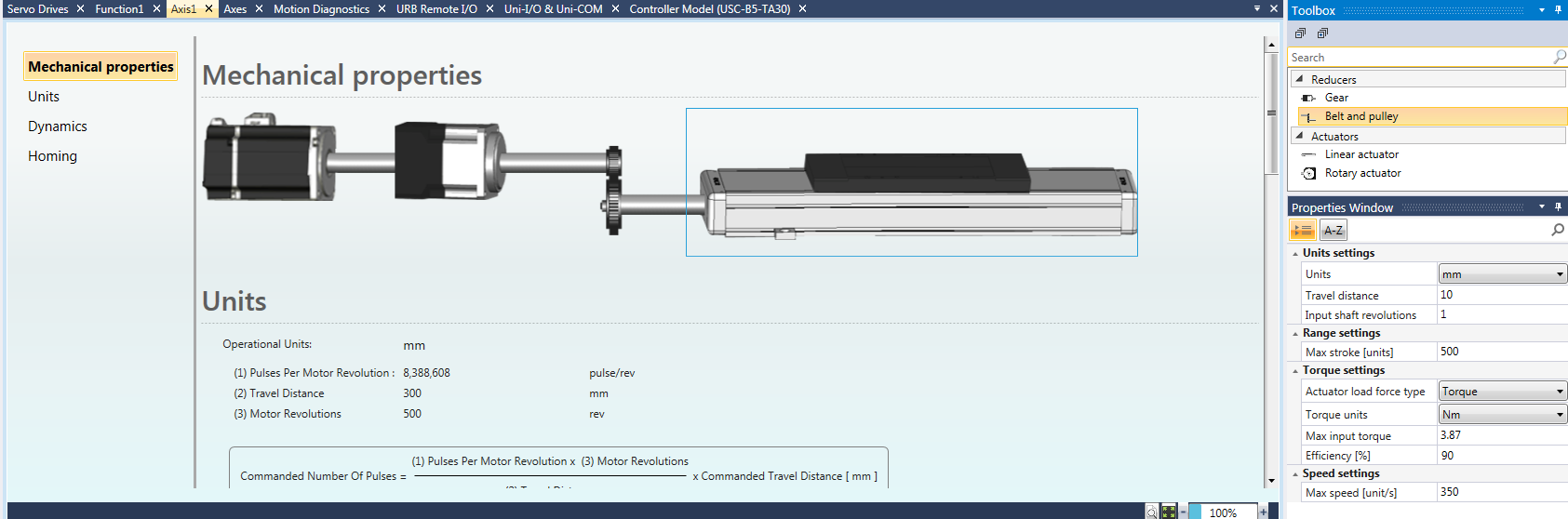 [Speaker Notes: Unit conversion (up to 3 actuators)
Controlling the mechanical restrictions and limitations 
Minimize errors]
Why Unitronics?
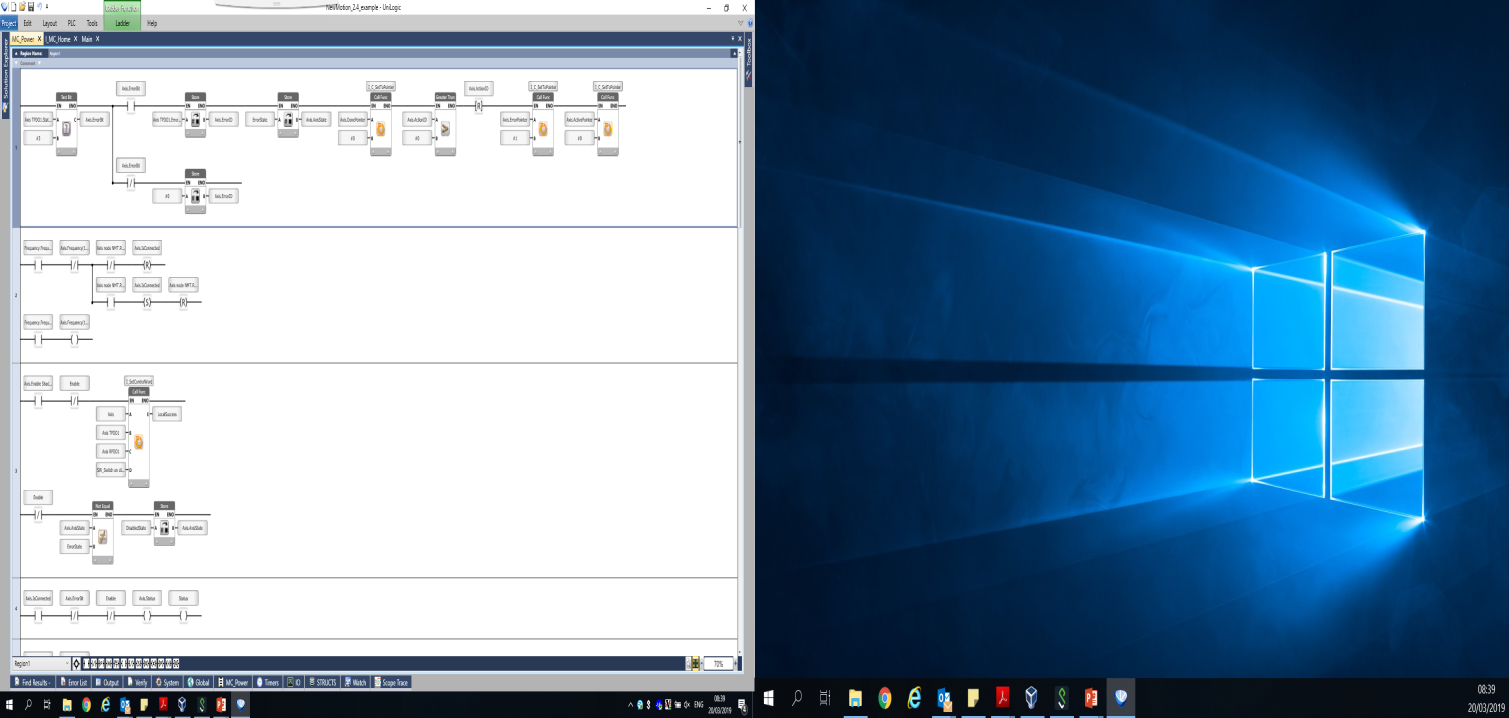 Drag & Drop function blocks - Reduce development time and complexity
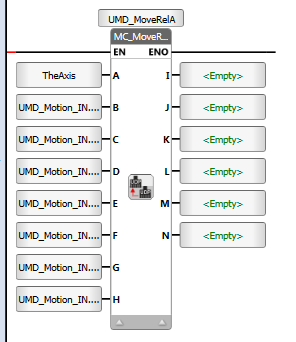 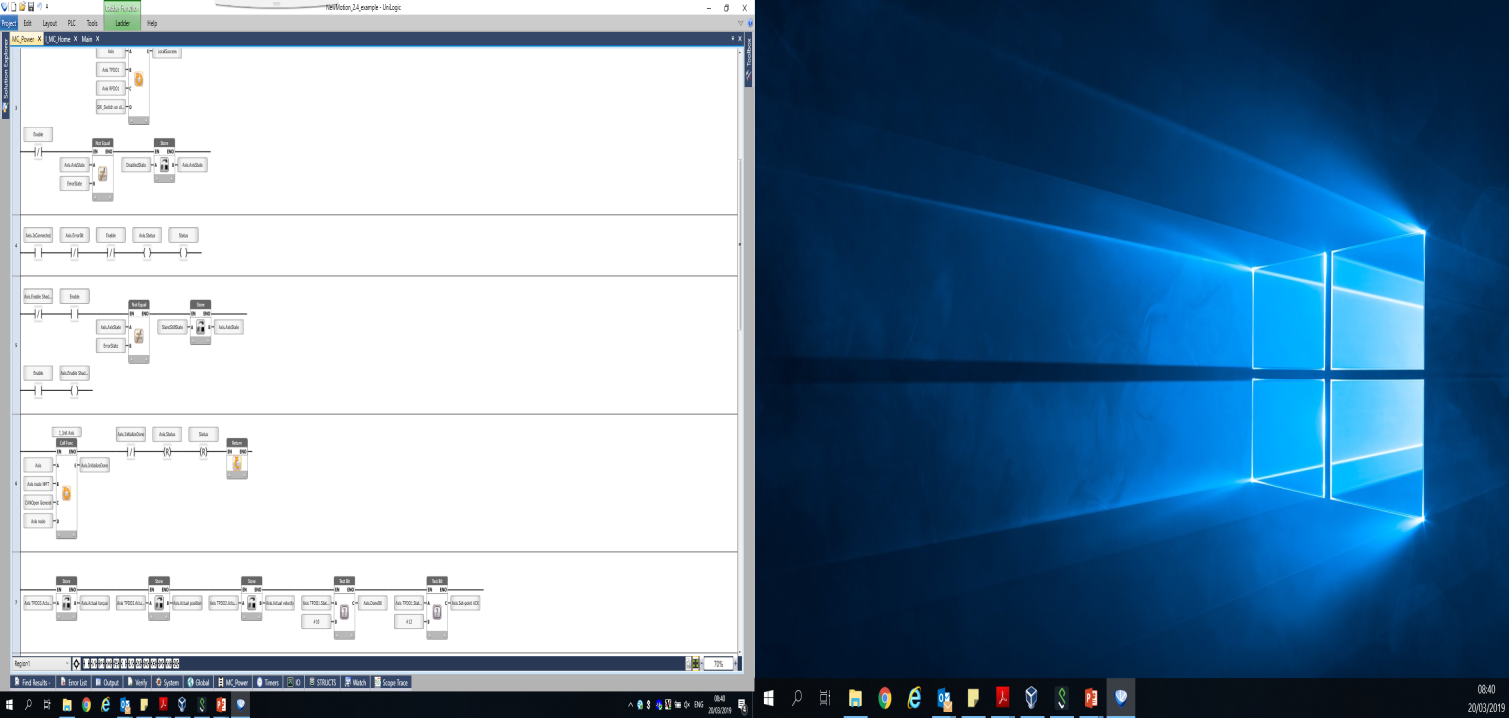 PLCopen Based FBs
Why Unitronics?
Unitronics - Default HMI Control
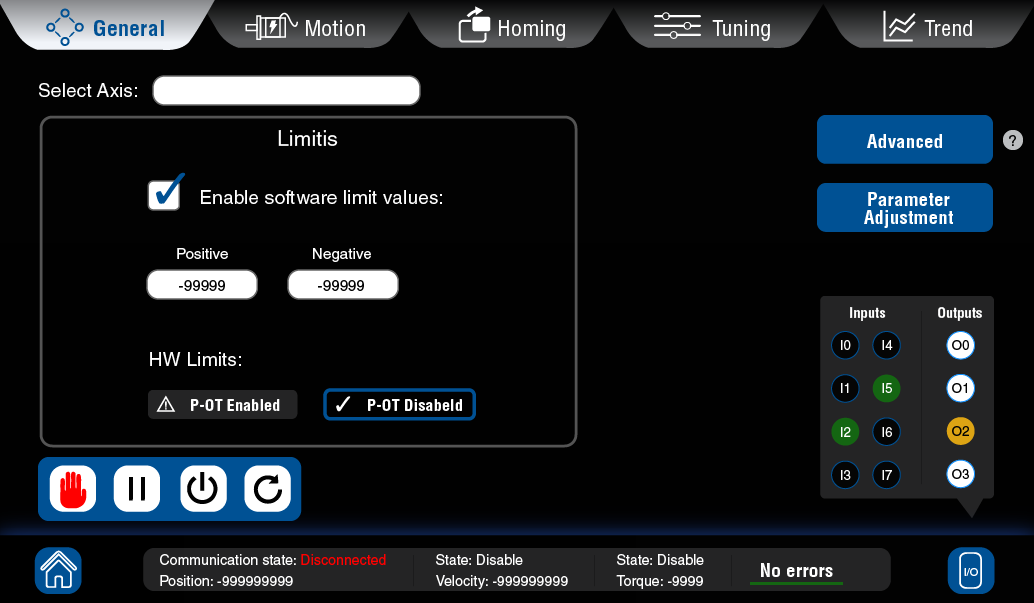 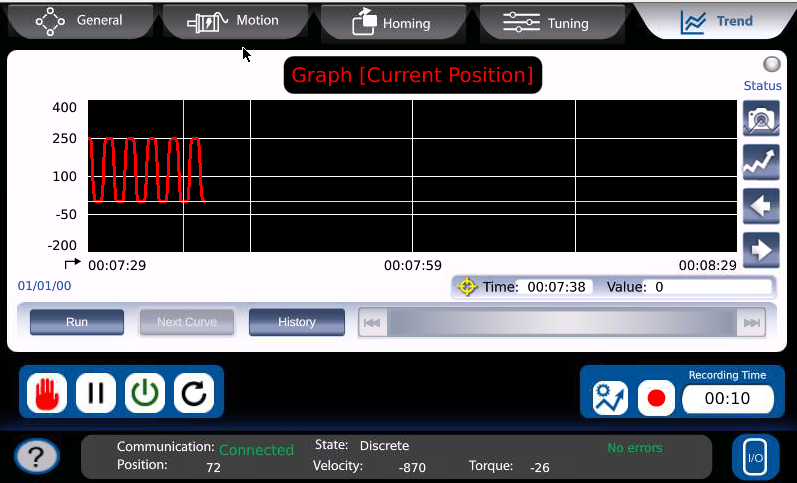 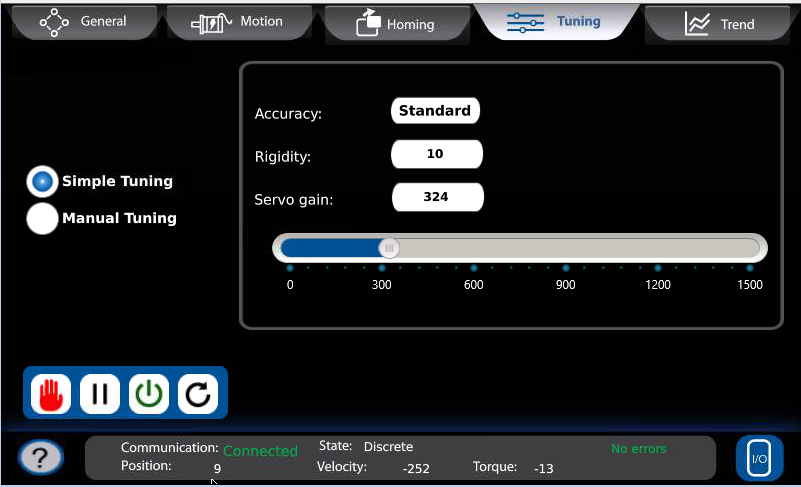 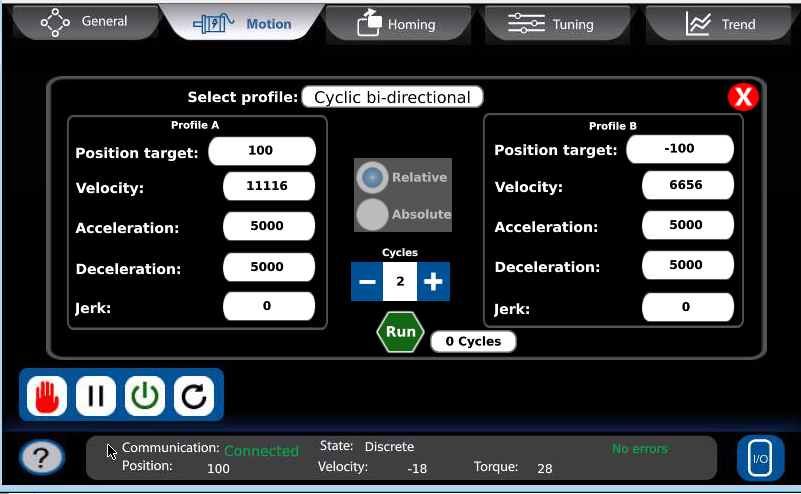 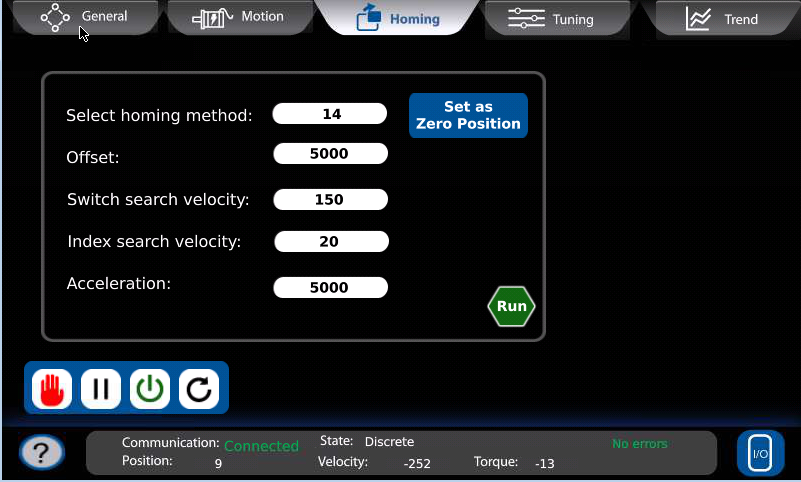 [Speaker Notes: Set Axis Parameters
Execute Movements 
Monitor Axis behavior]
Value
Simplifies implementation of motion applications
One unified software environment (Unilogic / Visilogic)
Minimizes complexity, reduces development time
Easy programming via Drag & Drop FBs (PLCopen based)
Target Audience
Primarily Machine Builders
Machine types: 
Up to 8 Axes 
No interpolation required
Response time – PLC standard –(5 msec typical response time)
No STO (available in future)
Applications
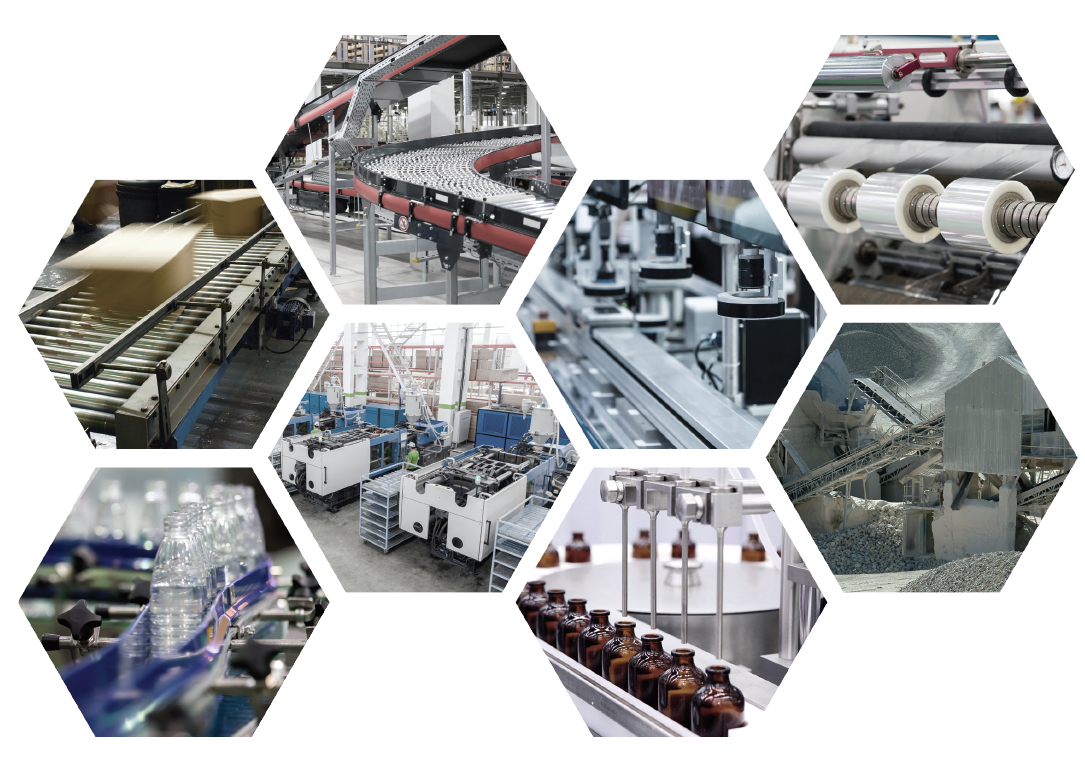 Not Currently Targeting
Targets
CNC
Robotics
Packaging
Pick & place
Material handling
Conveyors 
Clamping
Dosing
Capping
[Speaker Notes: No second chance for first impression.
Don’t offer this solution for complex applications]
Common Applications
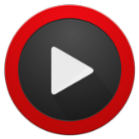 Filling\Dosing
Pick & Place 
Indexer + Capping
Assembly line + inspection
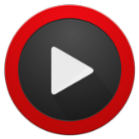 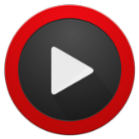 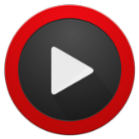 Unitronics Servo Features
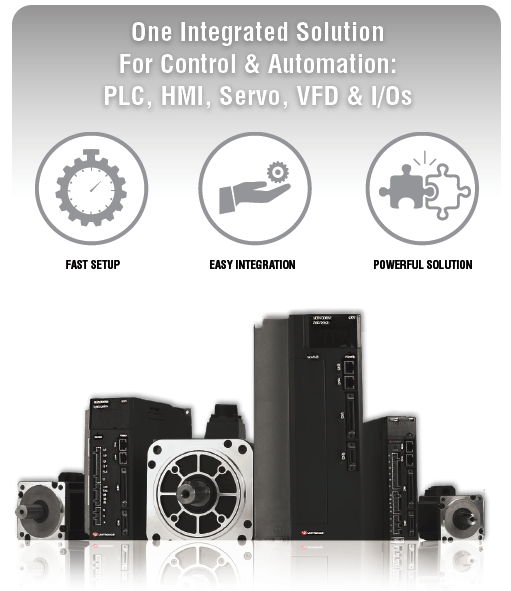 One Unified Software Platform
Automatic Communication
Minimize Complexity
Embedded Diagnostic Tools
Motion Control Programming
Wide Range of Servos
[Speaker Notes: One Software - for system design, axis configuration, components tuning, and to program it all: PLC, HMI, Servo, VFD, and I/O
Automatic communication setup: absolutely seamless
Saves Time – short learning curve, plug & play integration
Hiding complexity – configuring only what’s needed]
Summary Unitronics Servo Products Benefits
One Integrated Solution
PLC + HMI
Servo + accessories
IOs
VFDs
Single development environment
Brings an innovative approach to motion control
Reduced Total Cost of Ownership
Questions?